Муниципальное бюджетное дошкольное образовательное учреждение детский сад «Оленёнок»Занятие №1
Составитель: музыкальный руководитель Емелова О.Н.
Слушание музыки Е.Гнесина «Две плаксы»
Обратить внимание на «ноющую» и «плачущую» мелодию, помочь услышать два голоса.
Пальчиковая игра «В гости»
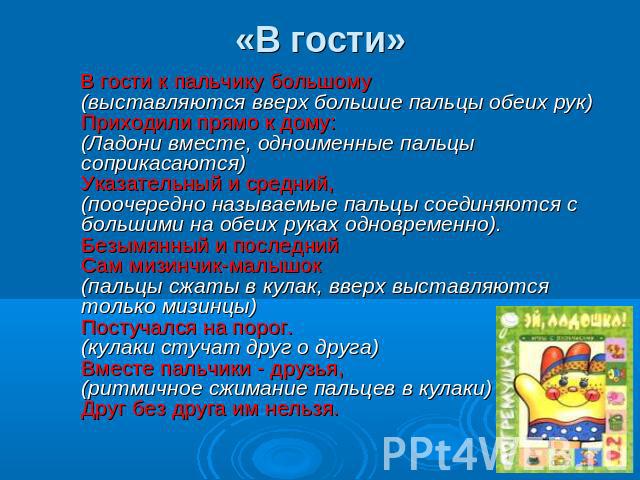 Пение «Моя Россия» Г.СтрувеПеть неторопливо, спокойно
Музицирование «На полянке»Играем ритмический рисунок на деревянных ложках или любых ударных инструментах
Пляска «Танец утят»французская народная мелодияТанцуем эмоционально, проявлять фантазию в произвольных характерных танцах. Формируем коммуникативные навыки.
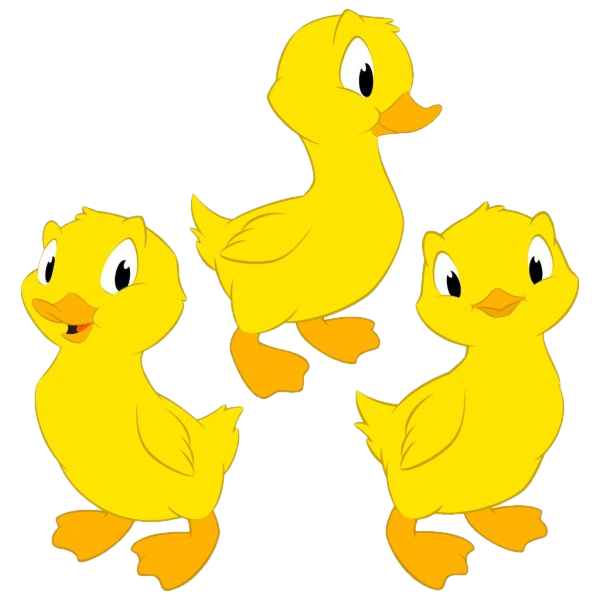 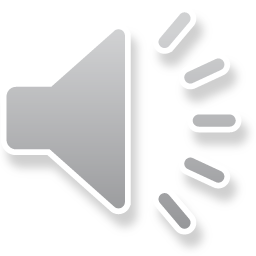 Информационные источников
1.Фон осень
https://yandex.ru/images/search?text=фон%20для%20текста%20осенний%20детский%
2.Фон листья
https://yandex.ru/images/search?text=фон%20для%20текста%20осенний%20детский%
3. Изображение ежика
https://yandex.ru/images/search?text=ежик%20на%20прозрачном%20фоне%20картинки%20для%20детей&stype=image&lr=976
4. Изображение белки
https://yandex.ru/images/search?text=клипарт%20белка%20на%20прозрачном%20фоне&lr=976&p=2&pos=67&rpt=simage&img_url=https%3A%2F%2Fimg2.freepng.ru%2F20180322%2Fwdw%

автора шаблона: Лебедева Татьяна Юрьевна воспитатель МБДОУ «ДСОВ №88» Сайт: http://pedsovet.su